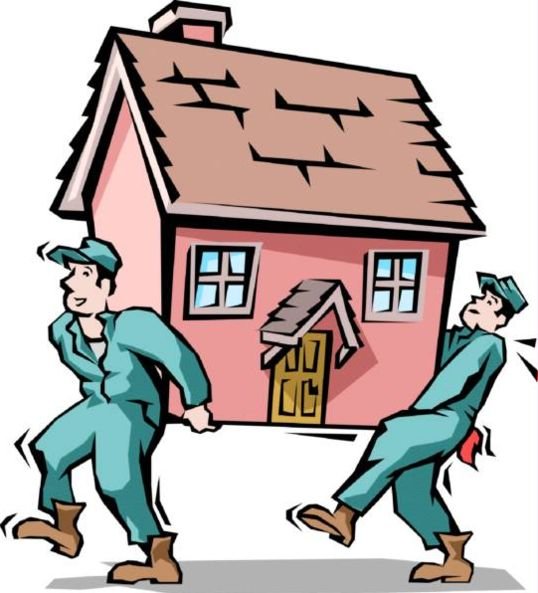 “Avropa İnsan Hüquqları Konvensiyasının 14-cü Maddəsi (Ayrı-seçkiliyin qadağan olunması) ilə birgə götürülməklə 1 saylı Protokolun 1-ci Maddəsi (Mülkiyyətin müdafiəsi)
Vəfa Rüstəm & Emin Abbasov

2015
Ayrı-seçkiliyin qadağan olunması-l
Beynəlxalq sənədlər:

İnsan Hüquqları haqqında Ümumi Bəyannamə (1948) -1-ci və 2-ci maddələr

İqtisadi,Sosial və Mədəni Hüquqlar haqqında Beynəlxalq Pakt (1966) – 2-ci maddə

Mülki və Siyasi Hüquqlar haqqında Beynəlxalq Pakt (1965) – 2-ci və 26-cı maddələr

İrqi Ayrı-seçkiliyin Bütün Formalarının Ləğvi haqqında Beynəlxalq Pakt (1966)
2
Ayrı-seçkiliyin qadağan olunması-ll
Beynəlxalq sənədlər:

Qadınlara qarşı Ayrı-seçkiliyin Bütün Formalarının Ləğvi haqqında Beynəlxalq Pakt (1979)

İnsan Hüquqları haqqında Amerika Konvensiyası (1-ci və 24-cü maddələr)

İnsan və Xalqların Hüquqları haqqında Afrika Konvensiyası (2-ci və 3-cü maddələr)

Avropa Sosial Xartiyası (1961,1996)– maddə “E”
3
İnsan Hüquqları və Əsas Azadlıqların Müdafiəsi Haqqında Avropa Konvensiyası
Maddə 14:
Ayrı-seçkiliyin qadağan olunması
Bu Konvensiyada təsbit olunmuş hüquq və azadlıqlardan istifadə cins, irq, dərinin rəngi, dil, din, siyasi və digər baxışlar, milli və ya sosial mənşə, milli azlıqlara mənsubiyyət, əmlak vəziyyəti, doğum və ya hər hansı digər əlamətlərə görə ayrı seçkilik olmadan təmin olunmalıdır.
14-cü maddənin məqsədi
Konvensiyanın və onun Protokollarının müddəaları ilə qorunan hüquq və azadlıqlardan istifadə zamanı fərdləri ayrı-seçkilikdən qorumaq.
5
Ayrıseçkiliyin anlayışı
Müdafiə olunan əsaslar
 Şübhəli qruplar (Əsasların iyerarxiyası)
 Birbaşa ayrıseçkilik
 Dolayı ayrıseçkilik
 Pozitiv tədbirlər
14-cü mad. xarakteri və əhatə dairəsi. 	“Birbaşa” ayrı-seçkilik:
Qadağan olunan əlamətlər və ya səbəblər, məsələn, irq,cins əlamətləri (və ya  fəaliyyət qabiliyyətinin olmaması ) əsasında fərdə və ya fərdlər qrupuna qarşı daha əlverişsiz rəftar…
7
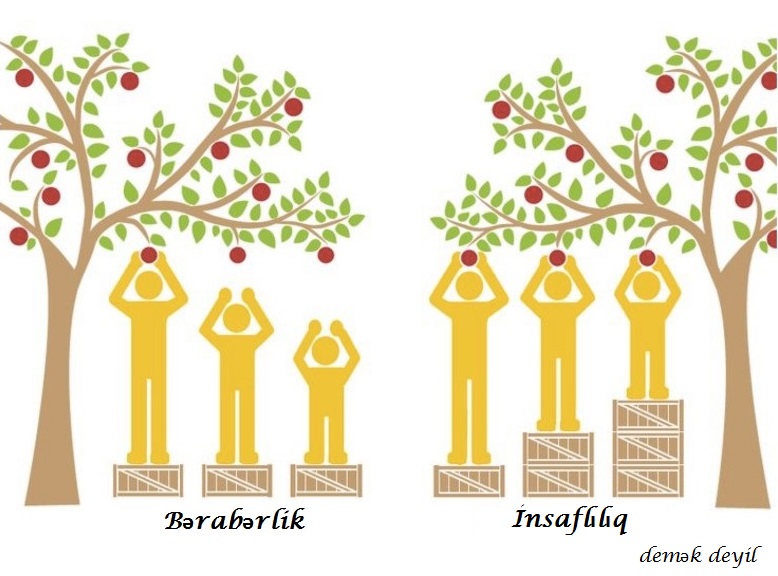 14-cü mad.xarakteri və əhatə dairəsi. Dolayı ayrı-seçkilik:
Dolayı ayrı-seçkilik o zaman baş verir ki, hər hansı praktika, qayda, tələb və ya şərt zahirən neytral olsa da, konkret qruplara  qeyri-mütənasib təsir göstərir (həmin praktika, qayda, tələb və ya şərt o halda dolayı ayrı-seçkilik sayılmır ki, ona haqq qazandırmaq mümkün olsun) –  Cordan  BK (2001)

Nə Məhkəmə, nə Konvensiya dolayı ayrı-seçkilik  anlayışından istifadə etməsələr də, Konvensiya mahiyyət etibarı ilə  onu əhatə edir
9
Pozitiv tədbirlər
Xüsusi qruplar
“Demokratik cəmiyyətin” dəyərləri
Müxtəliflik
Tolerantlıq
Maddə 14, AİHK. Ayrıseçkiliyin xarakteri: əsas yanaşmalar
	14-cü maddə müstəqil/sərbəst hüquq deyil

       Əhatə dairəsi testi (Ambit test)


       Konvensiyanın digər maddələrinin pozuntusu tələb olunmur.
SÜBUTETMƏ YÜKÜ
ƏRİZƏÇİ



DÖVLƏT
[Speaker Notes: What was decisive regarding the question whether there was an objective and reasonable justification why young men in the 14 to 18 age bracket needed protection against sexual relationships with adult men, while young women in the same age bracket did not need such protection against relations with either adult men or women. In this connection the Court reiterated that the scope of the margin of appreciation left to the Contracting State would vary according to the circumstances, the subject matter and the background. In this respect, one of the relevant factors may be the existence or non-existence of common ground between the laws of the Contracting States (see, for instance, Petrovic,  § 38, and Fretté, § 40 of the report).
In this case the vast majority of experts who gave evidence in UK Parliament clearly expressed themselves in favour of an equal age of consent, finding in particular that sexual orientation was in most cases established before the age of puberty and that the theory that male adolescents were “recruited” into homosexuality had thus been disproved. Notwithstanding its knowledge of these changes in the scientific approach to the issue, Parliament decided in November 1996, to keep Article 209 on the statute book.
In most cases where a difference of treatment is being asserted the proportionality of the difference of treatment will in many instances be the deciding factor. The Court will look in particular at the relevance and sufficiency of the reasons put forward in support of the measure; whether a less restrictive alternative could have been employed; and at the actual effects on the individuals in question. Eg Gays in the armed forces cases – an absolute prohibition on gays in the armed forces was disproportionate since the legitimate aim of ensuring the integrity of the armed forces could have been achieved by a strict code regulating conduct in the armed forces.]
Sübutetmə
Statistika
Situasiya testi
Məhdudiyyətlər
14-cü maddə bərabərlik haqqında müstəqil hüquq deyil
Digər  hüquqlara bağlı olan hüquqdur 
Təsir dairəsi Konvensiyada əks olunmuş hüquqlarla məhdudlaşır.
14-cü maddənin  tətbiq  dairəsinin məhdudluğu (Əbdüləziz, Kabales və balkandali Birləşmiş Krallığa qarşı,1985)
14
14-cü maddənin xarakteri və əhatə dairəsi
Ayrı-seçkiliyin anlayışı
Konvensiya “ayrı-seçkiliyin” dəqiq anlayışını vermir
Bir-sıra işlərdə  Məhkəmə ayrı-seçkiliyin anlayışını inkişaf etdirib:
İlkin dövrlərə aid işlərdən olan Kyeldsen Danimarkaya qarşı (1976)
Əbdüləziz, Kabales və Balkandali Birləşmiş Krallığa qarşı (1985)
15
14-cü mad. xarakteri və əhatə dairəsi: ayrı-seçkiliyin anlayışı
“Birbaşa” ayrı-seçkiliyin anlayışı (məhkəmə bu  termindən istifadə etməyib)
		Qadağan olunan əlamətlər və ya səbəblər əsasında, məsələn, irq,cins əlamətləri və ya  fəaliyyət qabiliyyətinin olmaması əsasında fərdə və ya fərdlər qrupuna qarşı daha əlverişsiz rəftar və ya mənfi rəftar
16
14-cü mad.xarakteri və əhatə dairəsi: ayrı-seçkiliyin anlayışı
Dolayı ayrı-seçkilik
Dolayı ayrı-seçkilik o zaman baş verir ki, hər hansı praktika, qayda, tələb və ya şərt zahirən neytral olsa da, konkret qruplara  qeyri-mütənasib təsir göstərir (həmin praktika, qayda, tələb və ya şərt o halda dolayı ayrı-seçkilik sayılmır ki, ona haqq qazandırmaq mümkün olsun)
Nə Məhkəmə, nə Konvensiya dolayı ayrı-seçkilik  anlayışından istifadə etməsələr də, Konvensiya mahiyyət etibarı ilə  onu əhatə edir
17
Ayrı-seçkiliyin əsasları
14-cü maddədə sadalanan əsaslar:
    Cins		  Siyasi və ya digər baxışlar
    İrq                   Milli və ya sosial mənşə
    Rəng               Milli azlıqlara mənsubiyyət
    Dil		  Əmlak vəziyyəti
    Din		  Doğum
	“Digər əlamətlər”
18
[Speaker Notes: Cinsə əsaslanan fərqlər
Əbdüləziz Birləşmiş Krallığa qarşı (1985)
Ünal Türkiyəyə qarşı (2004)
Rasmussen Danimarkaya qarşı (1984)
Burqharts İsveçrəyə qarşı (1994)
Ven Raalte Niderlanda qarşı (1997)
Uillis Birləşmiş Krallığa qarşı (1999)
İrqə,rəngə və ya etnik mənşəyə əsaslanan fərqlər
Velikova Bolqarıstana qarşı (2000)
Naçova Bolqarıstana qarşı (2005)
Cepmen Birləşmiş Krallığa qarşı (2001)
Dinə əsaslanan fərqlər
Hoffman Avstriyaya qarşı (1993)
Konttinen Finlandiyaya qarşı (1996)
Tlimmenos Yunanıstana qarşı (2000)
Müqəddəs Monastırlar Yunanıstana qarşı (1994)
Milliyətə və milli azlığa mənsubluğa əsaslanan fərqlər
Kona Poirres Fransaya qarşı (2003)
Müstəqim Belçikaya qarşı (1991)
Arslan Türkiyəyə  qarşı (1999)
Tanrı Türkiyəyə qarşı (1998)
Qanuni nikahdan doğulan və nikahdan kənar doğulan  uşaqlar arasında  fərqlər
Vermeyer Belçikaya qarşı (1991)
Seksual oriyentasiyaya əsaslanan fərqlər
Dadcen Birləşmiş Krallığa qarşı (1981), Norris İrlandiyaya qarşı (1988), Modinos Kiprə qarşı (1993)
A.T.D. Birləşmiş Krallığa qarşı (2000)
Saterlend Birləşmiş Krallığa qarşı (1997)
S.L. Avstriyaya qarşı (2003), L. və V. Avstriyaya qarşı (2003)
Frette  Fransaya qarşı (2002)
Dilə əsaslanan fərqlər
Dillər haqqında Belçika işi (1968)
Kamazinski Avstriyaya qarşı (1989)
Matye-Moen Belçikaya qarşı (1987)
Siyasi və ya digər baxışlara və sosial mənşəyə əsaslanan fərqlər
Felde Slovakiyaya qarşı (2001) 
Maklaflin Birləşmiş Krallığa qarşı (1994)
Olsson İsveçə qarşı (1988)
Əmlak vəziyyətinə əsaslanan fərqlər
Çasanyu və başqaları Fransaya qarşı (1994, 1995, 1995, 1999)]
AYRISEÇKİLİYİN SADALANMAYAN ƏSASLARI
Nikah
Cinsi orientasiya
Nikahdan kənar doğulma
Peşə statusu
Hərbi rütbə
19
[Speaker Notes: Nikah statusu:
-  Makmayl Birləşmiş Krallığa qarşı (1995)
Peşə statusu: 
Engel Niderlanda qarşı (1976)
Revvenji Macarıstana qarşı (1999)
Əlillik:
-  Botta İtaliyaya qarşı (1998)
Nikah statusu:
   Makmaykl Birləşmiş Krallığa qarşı məhkəmə işi (1995)
Peşə statusu və ya hərbi rütbə:
Engel və başqaları Niderlanda qarşı məhkəmə işi (1976)
Van der Müssel Belçikaya qarşı məhkəmə işi (1983)
Rekvenyi Macarıstana qarşı məhkəmə işi (1999)
Əlillik:
Botta İtaliyaya qarşı məhkəmə işi (1998)]
Ayrı-seçkiliyin əsasları
Şübhəli kateqoriyalar:
Cinsə əsaslanan fərqlər
Dinə əsaslanan fərqlər
Milliyyətə əsaslanan fərqlər
Qanuni nikahdan doğulan və nikahdan kənar doğulan uşaqlar arasında fərqlər
Seksual oriyentasiyaya əsaslanan fərqlər
20
Dövlətin pozitiv öhdəlikləri
Ayrı-seçkiliyə qarşı müdafiəni təmin etmək üzrə pozitiv öhdəliklər
Fərqli rəftarı təmin etmək öhdəliyi
Araşdırma aparmaq öhdəliyi (prosessual öhdəliklər)
21
Ayrıseçkiliyin anlayışı (1)


 	Ayrıseçkiliyin əsasları/səbəbləri

 	Şübhəli qruplar
[Speaker Notes: Grounds
Article 14 lists the grounds on which discrimination is prohibited, however, this is a non-exhaustive list and should therefore not be overly relied upon. The catch-all group of ‘other status’ means that categories of people or individuals not covered by the specified list of grounds still have the protection of Article 14, the notable examples being sexual orientation and disability.
Suspect groups
Certain categories of people are given extra protection by the Court where it is rarely if ever possible to justify treating them differently. Very weighty reasons indeed will need to be advanced by a State seeking to establish that a discriminatory measure that affects these categories is proportionate. These are called suspect groups and they include those discriminated against on the basis of their race, sex, sexual orientation, religion and the marital status of their parents  (see Marckx v. Belgium (13 June 1979), paras 43, 48, 59, and 65; Mazurek v. France (1 February 2000), para.49; Van Raalte v. the Netherlands (21 February 1997), para.39; L. and V. v. Austria (9 January 2003), para.45, 47-54; Hoffmann v. Austria (23 June 1993), para.36; Palau-Martinez v. France (16 December 2003); Gaygusuz v. Austria (16 September 1996), para.42; Koua Poirrez v. France (30 September 2003), para.46; Nachova v. Bulgaria (26 February 2004), para.155).
The basis for these suspect groups can be discerned from the Court in the Abdulaziz, Cabales and Balkandali v. UK case (28 May 1985) in relation to sex discrimination: ‘the advancement of the equality of the sexes is today a major goal in the member states of the Council of Europe…very weighty reasons indeed would have to be advanced before a difference in treatment on the grounds of sex could be considered compatible with the Convention.’]
Ayrıseçkiliyin müəyyən olunması: ilkin əlamətlər


 	Fərqli davranış olmuşdurmu?

 	Oxşarlıqların müqayisəsi
      
       Comparator (müqayisəedici mexanizm)
[Speaker Notes: Difference of treatment
To rely on Article 14 an applicant has to show that she or he has been treated differently and less favourably than others who are in a similar or analogous situation. Conversely, an applicant may also demonstrate that he or she has been treated the same as someone whose situation is significantly different (see Zarb Adami v. Malta (20 June 2006), paras 71-84; Stec and Others v. The United Kingdom (12 April 2006), paras 50-67; Evans v. the United Kingdom (10 April 2007) paras 93-96; Zeman v. Austria (29 June 2006), paras 32-41; Mizzi v. Malta (12 January 2006), paras 126-136).. This was also the case in Thlimmenos v Greece (6 April 2000) in which the applicant was prevented from becoming a chartered accountant because he had a criminal record. However that record stemmed from his refusal, as a Jehova’s Witness, to participate in military service. The Court upheld his claim on the basis that a Jehovah’s Witness with a conviction related to conscientious objection should not be treated the same as those with ordinary criminal convictions.
Comparing like with like
In asserting a difference of treatment, the applicant must compare like with like. Where the comparator group is fundamentally different, a claim will not succeed. Clearly, in empirical terms, no 2 groups are alike and the evaluation will be very context specific, looking in particular at the substantive right that is engaged.
In Van der Mussele v Belgium (23 November 1983) for instance, the applicant argued before the Court that his article 4 rights (prohibition on slavery) in conjunction with article 14 were violated by the pro bono work he was required to undertake as a trainee lawyer. He argued that apprentice doctors and dentists did not have to undertake similar pro bono work. However, the Court held that there were fundamental differences between the various professions and so like was not being compared with like.
In Holy Monasteries v Greece (9 December 1994) the applicants sought to argue that they were being discriminated against in that the State appropriated large parts of the estates of monasteries belonging to the Greek Church but did not appropriate land from other monasteries. The Court, however, held that these situations were not analogous and that the close links between the monasteries and the Greek Church justified treating them differently from those subject to other authority.]
AİHM: ayrıseçkiliyin müəyyən olunması mexanizmi necə işləyir? (1)

	Fərqli rəftar haqq qazandırılan ola bilərmi? 

 	Fərq ayrıseçkilik sayılacaq, əgər:

 	Onun obyektiv və ağlabatan haqq qazandırılması yoxdur;	

 	çox da yaxşı əsaslandırması yoxdur;

 	proporsianal deyil.
[Speaker Notes: Justifications
Not all distinction or differential treatment is prohibited. The meaning of discrimination under article 14 is a difference in treatment which ‘has no reasonable and objective justification’.
Such justification will depend on two criteria:
the aim and effect of the measure
whether there’s a reasonable relationship of proportionality between the means employed to achieve the aim
In Darby v Sweden (23 October 1990) the Swedish government did not seek to justify a discriminatory tax policy because in reality it was based on administrative convenience. It therefore lacked an objective justification.  
In Abdulaziz, Cabales and Balkandali v UK  (28 May 1985) the UK government’s justification for treating women differently from men was a concern about the effect of immigration on the domestic workforce at a time of high unemployment. The UK alleged that more male immigrants were likely to take up work in the UK than female immigrants and so would have a greater impact on employment statistics. The Court rejected this argument, noting the considerable proportion of wives who were ‘economically active’ and concluding that in any event, any difference that may exist was not sufficiently important to justify the difference of treatment in this case. 
See also:
Sutherland v. the United Kingdom (no. 25186/94, Commission's report of 1 July 1997):  the Commission, having regard to recent research according to which sexual orientation is usually established before puberty in both boys and girls and to the fact that the majority of member States of the Council of Europe have recognised equal ages of consent, explicitly stated that it was “opportune to reconsider its earlier case-law in the light of these modern developments” (Commission's report cited above, §§ 59-60). It reached the conclusion that in the absence of any objective and reasonable justification the maintenance of a higher age of consent for homosexual acts than for heterosexual ones violated Article 14 taken in conjunction with Article 8 (ibid., § 66).]
Ayrıseçkiliyin müəyyən olunması mexanizmi necə işləyir? (3)

	Fərqli davranış haqq qazandırılan ola bilərmi?
 
 	Fərq ayrıseçkilik sayılacaq, əgər:

 	obyektiv və ağlabatan haqq qazandırılması yoxdur;	
 	çox da yaxşı əsaslandırması yoxdur;
 	pproporsianal deyil.

        Mülahizə səlahiyyəti (Margin of appreciation)
[Speaker Notes: However, in relation to whether difference of treatment is proportionate the Strasbourg Court has recognised that States do have a margin of appreciation. This is particularly in cases involving taxation and national security, but it will also depend on which characteristic the discrimination is based, and whether the Court can identify the emergence of a common European standard in that particular area. 

An example of the margin of appreciation in practice is Stec and others v. UK, 12 April 2006 about the difference in pensionable age for men and women.
See also:
Burden and Burden v. UK, 12 December 2006: alleged discrimination against umarried cohabiting family members in the lights of their future liability for inheritance taxes; no violation was found.
Paulik v. Slovakia, 10 October 2006, about the impossibility to disclaim paternity, a violation was found as in domestic legislation there was no proportionality between the aims and the absolute means employed.
RM v UK (Decision 14 April 1994). The facts of the case concerned UK sentencing policy of people with Aids in comparison to those with other terminal conditions. Although the Court accepted there was discriminatory treatment they found that it was within the State’s margin of appreciation and was therefore lawful.
Frette v France (26 May 2002): The Court rejected As claim of discrimination which related to his request to adopt a child that was refused because of his sexual orientation, noting that States have a wide margin of appreciation in this realm.
Rainys and Gasparavićius v. Lithuania, 7 April 2005; the applicants had the status of ‘former KGB agent’ which precluded them from employment in the private sector. This measure was found to be disproportionate.]
1 saylı Protokolun 1-ci maddəsi və 14-cü maddə
P1-1	+ 	14

P1-1	+	14

P1-1	+ 	14
P1-1-in pozuntusunun müəyyən edilməsi vacib deyil
Ayrı-seçkiliyin müəyyən edilməsi üçün mülkiyyətdən istifadə  ilə əlaqədar fərqli rəftar olmalıdır (ərizəçinin hüquqlarına dövlətin müdaxiləsi müstəsna olaraq hər hansı əlamətdən asılı olmalıdır və obyektiv əsaslandırması olmamalıdır)
[Speaker Notes: Article 1 of Protocol No. 1 and Article 14 of the Convention
The prohibition of discrimination, which is encompassed in Article 14, is one of the fundamental rights. However, this provision has no independent existence, but can only be relied on in conjunction with other rights enshrined in the Convention. For example, the applicant claiming that he was discriminated against with regard to his property rights will rely on Article 14 in conjunction with Article 1 of Protocol No. 1. He will have to have a possession within the meaning of this provision, but will not be required to establish, that his property rights were violated in order to claim that he was discriminated against. It will suffice to prove that he was subject to treatment which interfered with his possession and that this treatment was unjustifiably different to
the one offered to those in comparable situations.
In the already mentioned Marckx v. Belgium case, the Court ruled
that the mother was discriminated against in disposing freely with
her property in respect of illegitimate children, but found no violation
of Article 1 of Protocol No. 1 taken on its own. Similarly, in
Inze v. Austria, the Court found that the applicant was discriminated
against in that the domestic legislation gave preference to
the legitimate children over illegitimate in succession of an entire
farm. The test for the applicability of Article 14 linked with
Article 1 of Protocol No. 1 in these two cases was not whether the
applicants’ property rights were violated, but whether their claims
fell within the scope of property.
Interestingly enough, the application of Article 14 in property
cases may go beyond the property rights which the Contracting
States are obliged to guarantee under the Convention. It includes
also property rights that the states choose to protect voluntarily. In
Gaygusuz v. Austria the applicant complained that he was denied
emergency assistance for the unemployed on the ground that he
did not have Austrian nationality. Even though the State was not
obliged to offer social security benefits to its residents, the Court
found that where such scheme was established, a refusal of assistance
to the applicant, who met all the statutory requirements,
solely on the basis of his nationality was contrary to of Article 14
taken in conjunction with Article 1 of Protocol No. 1.]
P1-1 & 14
14-cü maddə altında dövlətin mülahizə sərbəstliyi daha dardır
Konvensiya ilə təminat verilən mülkiyyət hüquqlarının sərhədlərini aşır
Ərizəçi sübut etməlidir ki, mülkiyyət hüququ var, bu hüquqları həyata keçirərkən ona qarşı ayrı-seçkiliyə yol verilib. 
Dövlət isə fərqli rəftarın qanuna müvafiq, legitim məqsəd və proporsional olmasını sübut etməlidir.
Müdafiə olunan əsaslar: əmlak daha zəif qorunur nəinki, gender, milliyyət, sosial status və s. 
Ola bilər ki, konvensiyanın maddəsi təklikdə götürülsəydi pozulmazdı, amma sırf ayrı-seçkilik xarakteri daşıdığından həmin maddənin pozuntusu tanına bilər (Dillər işi Belçikaya qarşı)
PRESEDENT HÜQUQU
Marckx Belçikaya qarşı
Chassagnou və başqaları Fransa qarşı
Pine Valley Developments Ltd və başqalaarı İrlandiyaya qarşı
Gaygusuz Avstriyaya qarşı
Dillər Belçikaya qarşı
[Speaker Notes: Mülkiyyət hüququ ilə bağlı Azərbaycana qarşı işlərin siyahısı (pozuntu tanınmış)
27/09/2007 	Akimova
25/10/2007 	Əfəndiyeva 
10/07/2008 	Rəhmanova
03/12/2009 	Mirzəyev
03/12/2009 	Hümbətov
22/04/2010 	Gülməmmədova
08/07/2010 	İsgəndərov və digərləri
08/07/2010 	Hacıyeva və digərləri
29/07/2010 	Cəfərli və digərləri
03/02/2011 	Axundov
06/12/2011 	Rafiq Əliyev
26/06/2012 	Zülfəli Hüseynov
29/01/2015 	Axverdiyev
16/06/2015	Sargsyan
22/10/2015	Xalıqova]
DİQQƏTİNİZƏ VƏ İŞTİRAKINIZA GÖRƏ TƏŞƏKKÜR EDİRİK!
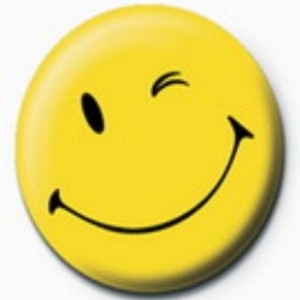 Vəfa RÜSTƏM
&
Emin ABBASOV